Основы практического использования нейронных сетей.Практические заданияЗадание 1.
Дмитрий Буряк.
к.ф.-м.н.
dyb04@yandex.ru
Задание 1 (1)
Задача: аппроксимация функции (регрессия)F: R→R;
Целевая метрика:
Размеры выборок: обучающая: 80%, тестовая: 20%.
Возможная проблема: локальный минимум.
Способы решения:- выбор архитектуры НС;- подбор параметров обучения;- схема сэмплирования пакетов;- инициализация весов;- выбор момента остановки обучения.
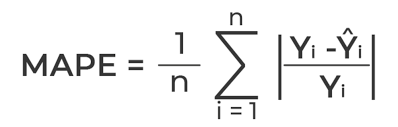 Предлагаемая схема решения:- Полносвязанная сеть.- Функция потерь: MSE.
Цель: MAPE<=0.001, при количестве нейронов <200
2
Задание 1 (2)
Необходимо прислать (dyb04@yandex.ru) архив со следующими файлами
Исходный код решения (keras/tensorflow, pytorch), который можно запустить;
Отчет (doc, pdf), содержащий:- описание архитетуры НС- что было сделано/исследовано для получения конечного результата.- пояснения, почему было принято решение остановиться на этом варианте.
3